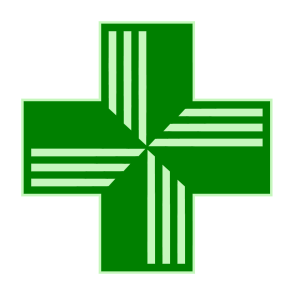 NGH Pharmacy Ethos
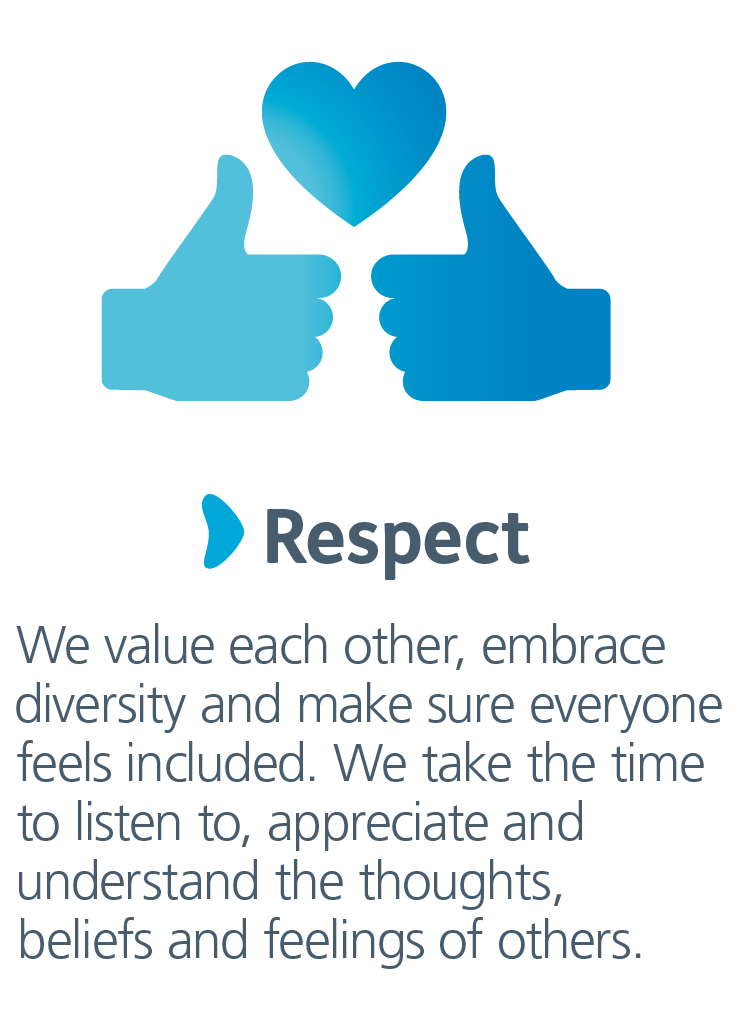 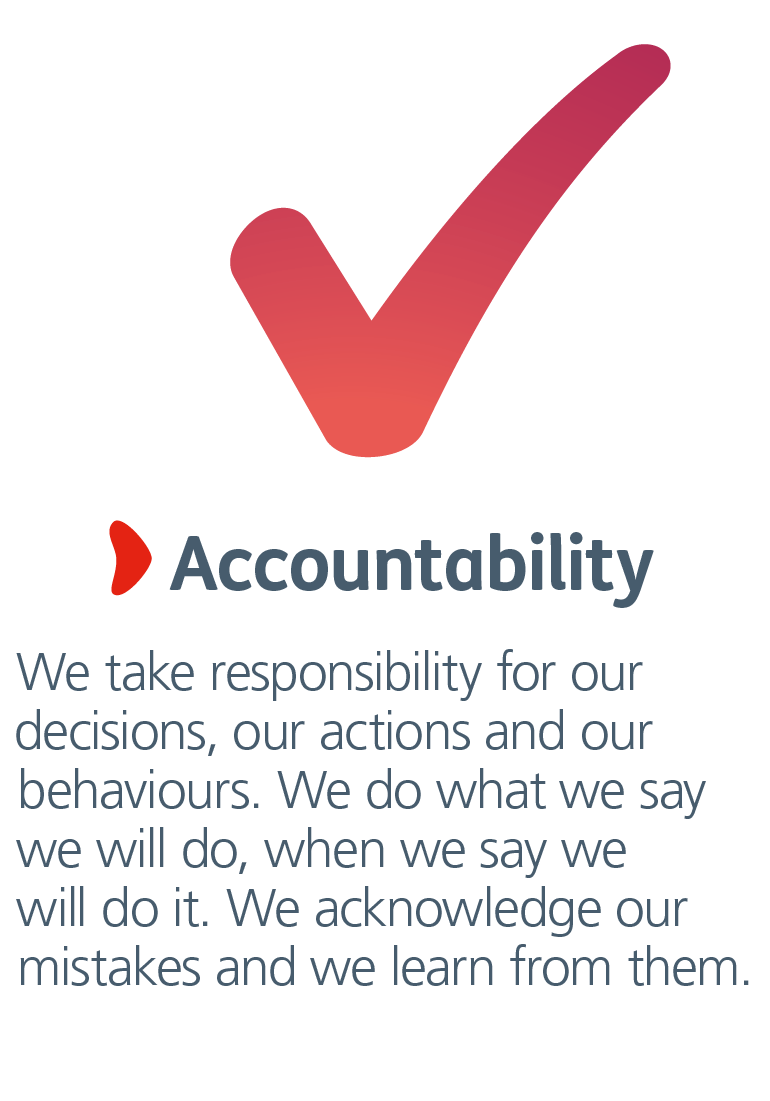 PATIENTS
FIRST
INCLUSIVE TEAMS
-Build trust within and across teams
-Embrace diversity
-Give autonomy
-Communicate clearly and often
-Treat others with respect
QUALITY
-Provide effective & person centred care
-Contribute to better health outcomes
-Promote & support sustainability
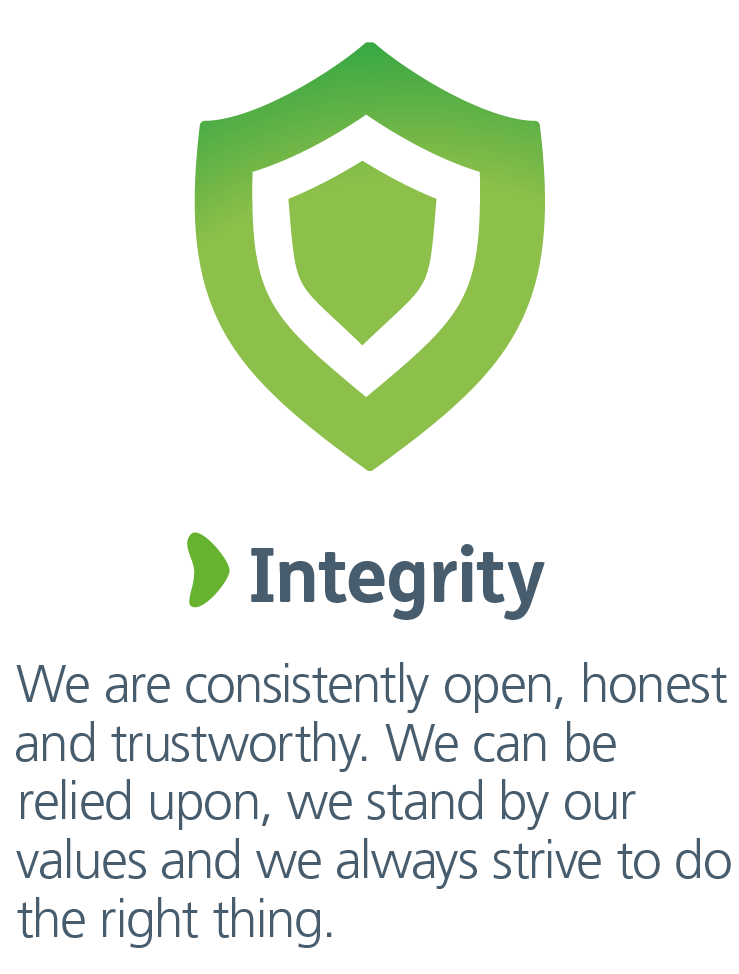 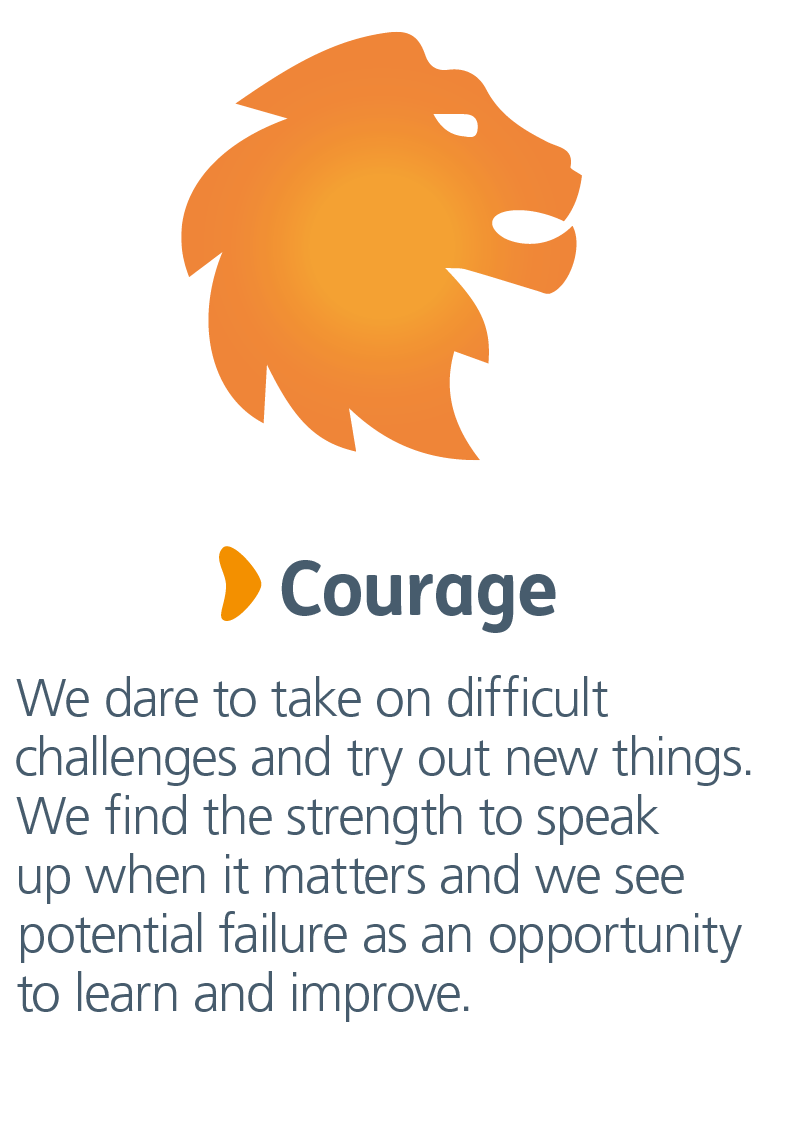 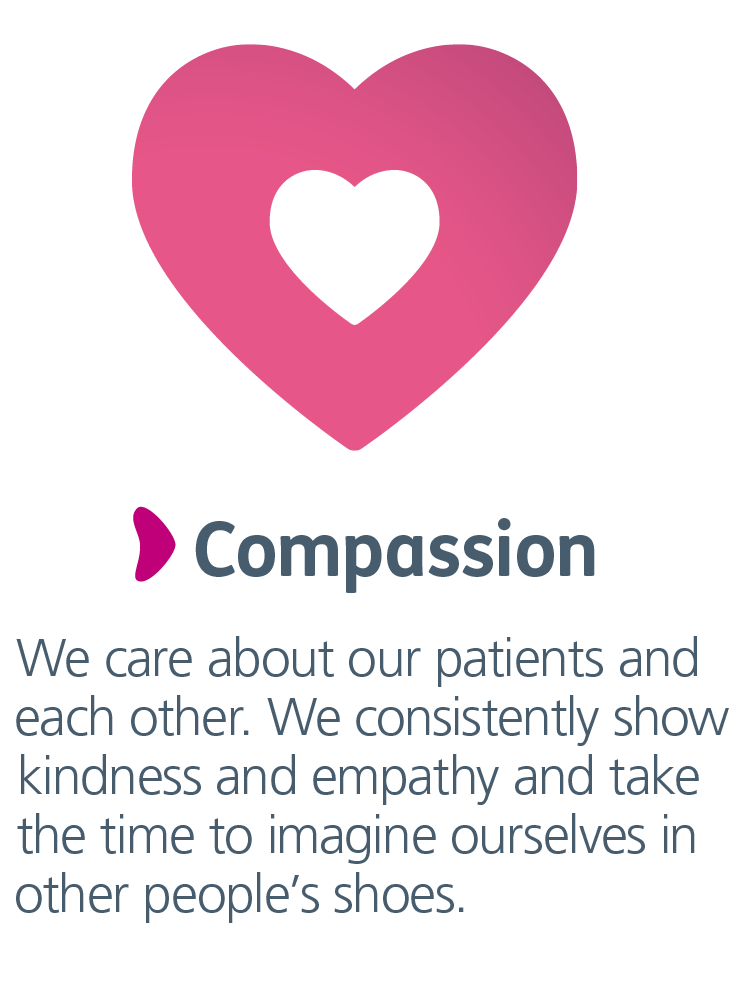 MEDICINES SAFETY
-Address and prevent medicines related harms
-Embed learning into practice
-Act as guardians of medicines safety
INNOVATION
-Have the courage to embrace new ideas
-Promote adoption and spread of good practice
ENJOY WORK
-Support the well-being of staff
-Make pharmacy a great place to work
-Demonstrate compassion in all that we do
Developed by a working group of Pharmacy Team members, 
September 2022